CAN GOD BE ETHICAL? THE ETHICAL DILEMMA AND NEED FOR SPIRITUAL INTEGRATION
BRANDON WAGGONER PHD, LPC-S (VA), ALPS (WV), NCC

Assistant Professor, Liberty University 
MELANIE GREATHEAD, MA
Resident Counselor, Kairos Counseling
Learning Objectives
- Understand the application of the ACA code of ethics as it relates to balancing unconditional positive regard and not imposing values.
- Identify aspects of spiritual abuse, spiritual bypass, and cultural interpretation that can confound the integration process.
- Apply spiritual assessment strategies and interventions that are empirically and practically supported.
- Work through practical case studies to aid in ethical decision making with spiritual integration.
2
Faith
Evangelical
Hell
Hope
Morality
Meekness
Jesus
Love
Sin
Forgiveness
Bible
3
Statistics
In the US:

82% of Americans say they are religious, spiritual or both

18% say they are neither spiritual nor religious, up from 9% in 1999 (decline in religious practice rather than belief or prayer)

Percentage saying they are religious down from 54% in 1999
4
Spiritual Integration
Definitions
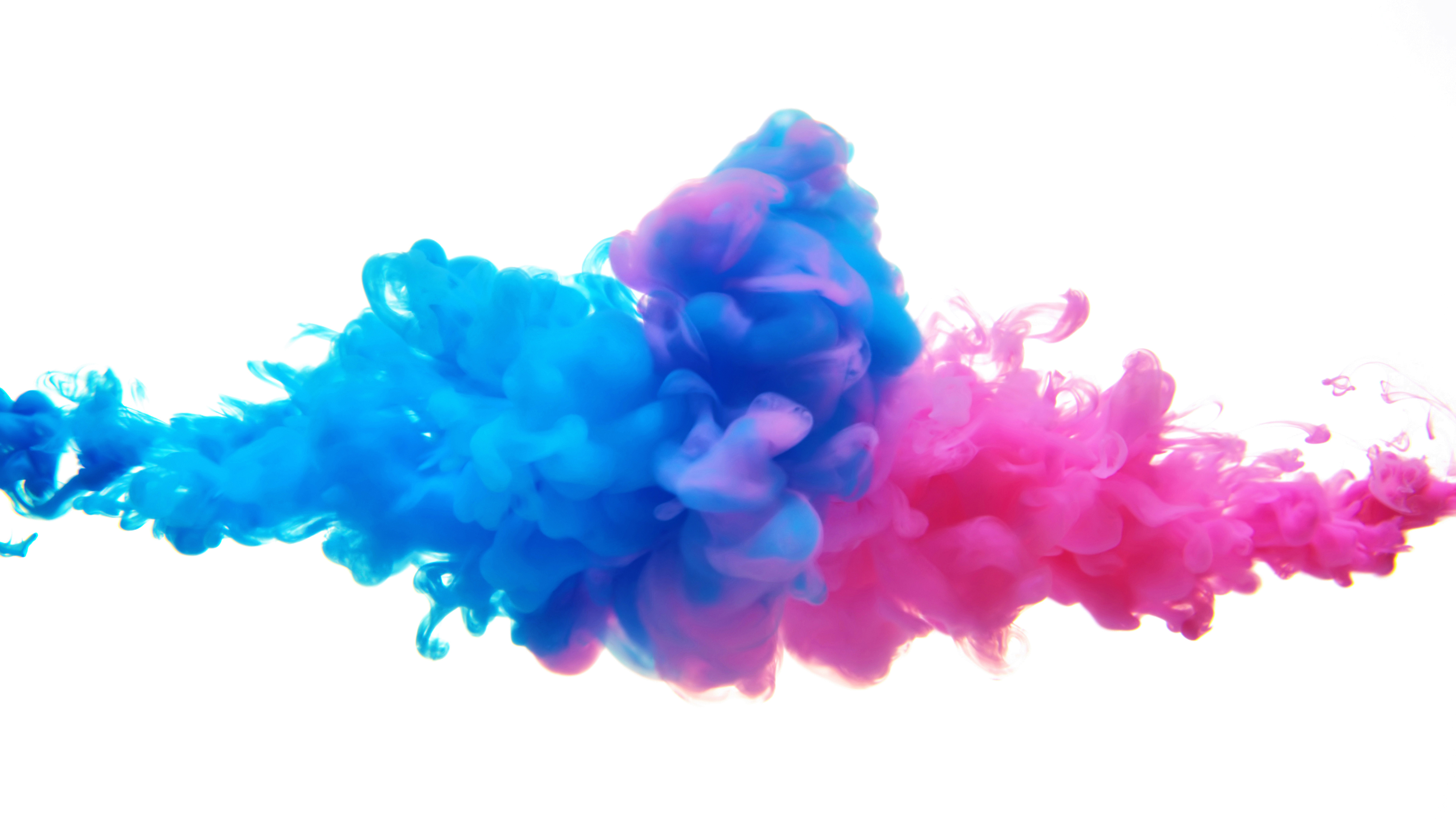 Spirituality
“a personal relationship with a God, a higher power, etc.” 
“how a person experiences beliefs” 
“the way we live out our faith”
 “unseen forces”
Religion
“an organization structure” 
“framework for practicing spirituality”
 “a set of values, beliefs, and principles” 
“rules or rituals that provide steps to engage spirituality”
(Evans et al., 2022)
5
Spiritual Integration
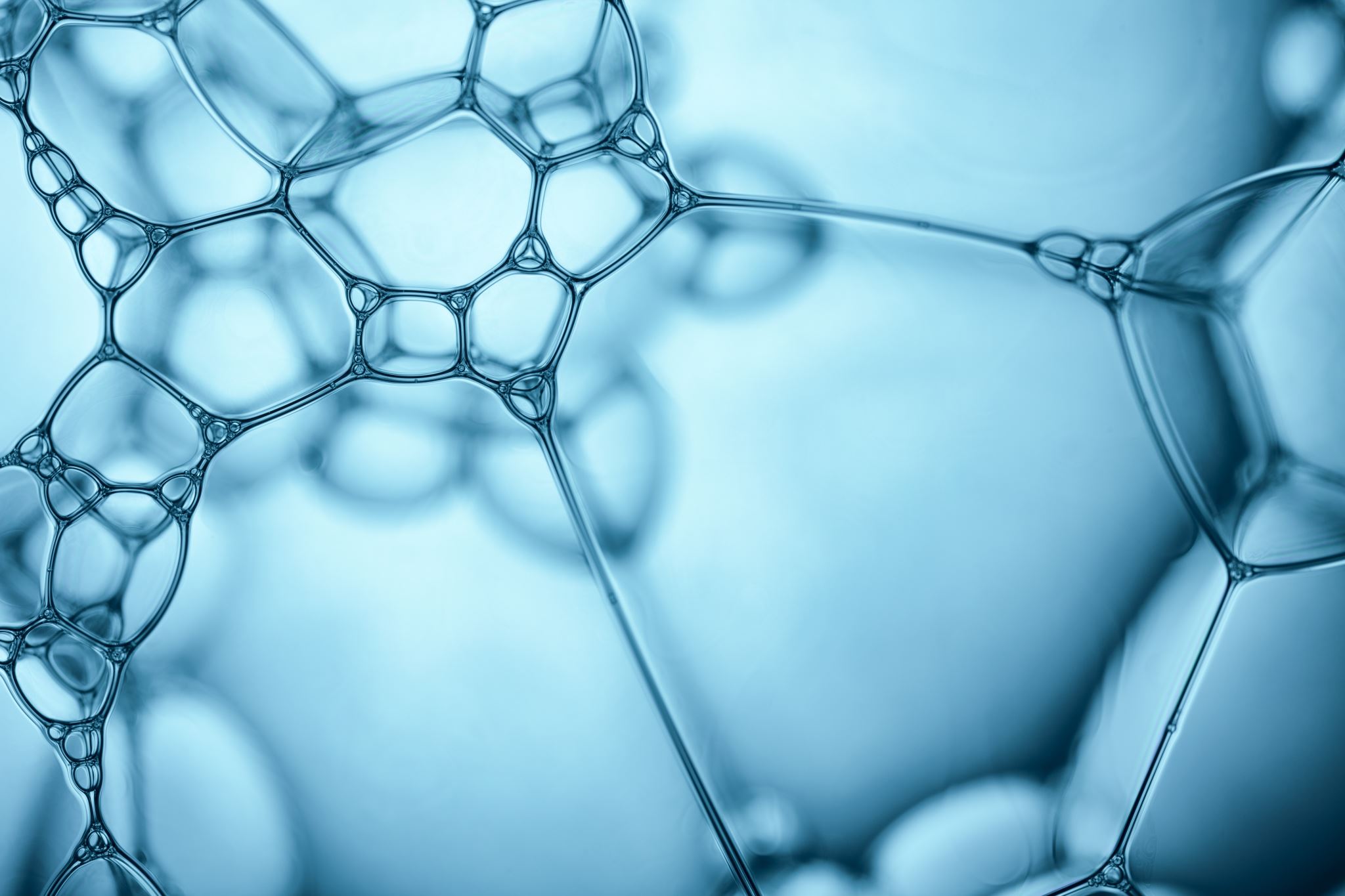 Benefits
- People seeking counseling who are religious prefer counselors who share their faith

- ACERVIC Standards encourage discussion and assessment around spiritual and religious issues.

- Major resource and protective factor for coping with stress and life trauma
Concerns
- Lack of training

- Lack of competence in religion and spirituality

- Fear of imposing values

- Concerns of broaching political and social concerns (same-sex relationships, abortion, transgender)
Outcomes
Ethics of Integration
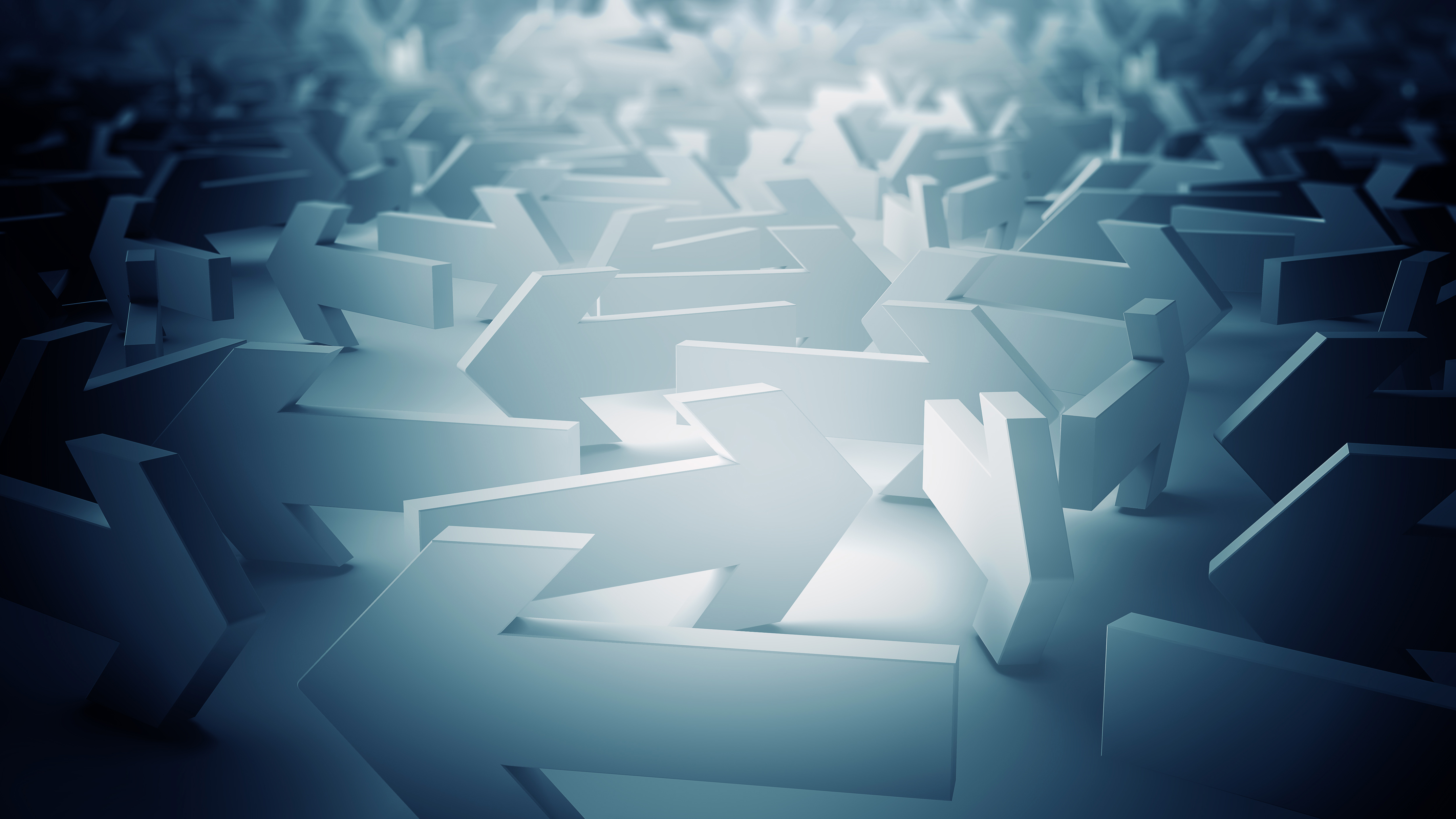 A.4.b. Personal Values Counselors are aware of—and avoid imposing—their own values, attitudes, beliefs, and behaviors. Counselors respect the diversity of clients, trainees, and research participants and seek training in areas in which they are at risk of imposing their values onto clients, especially when the counselor’s values are inconsistent with the client’s goals or are discriminatory in nature.
7
Ethics of Integration
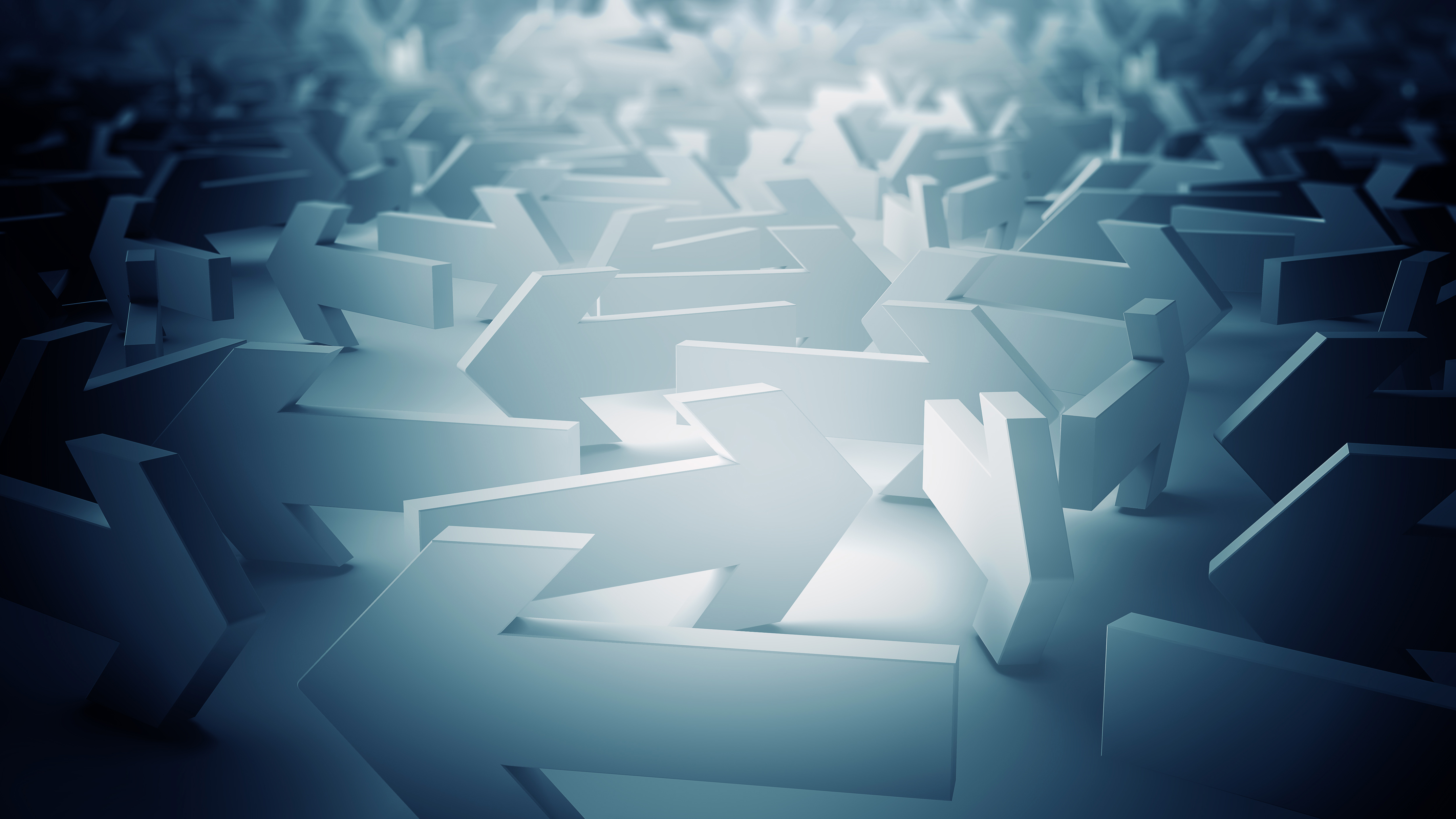 A.4.a. Avoiding Harm Counselors act to avoid harming their clients, trainees, and research participants and to minimize or to remedy unavoidable or unanticipated harm.
Culture – membership in a socially constructed way of living, which incorporates collective values, beliefs, norms, boundaries, and lifestyles that are cocreated with others who share similar worldviews comprising biological, psychosocial, historical, psychological, and other factors
Informed Consent – a process of information sharing associated with possible actions clients may choose to take, aimed at assisting clients in acquiring a full appreciation and understanding of the facts and implications of a given action or actions.
8
Spiritual Abuse
Definition: A type of emotional and psychological abuse perpetrated by a religious leader or group and/or with a religious or spiritual component, usually involving coercion or control (Koch & Edstrom, 2022, p. 477)
Aspects
Variations
Perpetrated by a religious leader
Perpetrated by a religious group or person representing a religious group
Abuse with a religious or spiritual component 
Outcomes
Maintaining the system
Internal distress
Harmful God -Image
Ways to Broach/Assess
Ask
Spiritual Abuse Questionnaire (SAQ)
9
Spiritual Bypass
Definition: A process by which an individual avoids painful psychological experiences by using spirituality as a defense
Aspects
Outcomes
Lack of psychological flexibility
Avoidance of pain
Intolerance of others
Interventions
Challenge
Reimagine the source of spirituality: (e.g., moving from God as deliverer to God who allows difficulties) or the path to the sacred: (e.g., moving from prayer is effective for the righteous to prayer does not always accomplish what I want)
10
God Image
A vast concept of the divine or Higher Power
Shaped by various factors such as caregivers/parents, culture, environment, life events, or religion (learning and theological teaching)
Types: God as:
Creator
Punisher
Love
Assessments
Attachment to God Inventory
God Image Scales
Spiritual Assessment Inventory
11
Case Study
Your client is a 32-year-old white female who is coming to you presenting severe anxiety and depressive symptoms. She is not married but has 3 kids and is living with her boyfriend of 2 years. She discloses to you that she is very involved in her church, which she says is a part of the Greater Victory Faith Movement, and that her faith is very important to her. During the process of one session, she reports some financial struggles this month in not being able to pay her rent. She lacked the funds to pay rent after giving her church nearly an entire month’s pay following a request by the pastor to give extra this month to help the pastor go on a mission trip to Europe. The client reports this has happened numerous times previously with the client failing to pay bills in the past when the pastor has requested it. She says, “I don’t have any problem with it because our pastor sacrifices so much for us, I want to give to the Lord’s work, I know God will return the blessing when He knows best.” The client asks for you to pray for her during this time that God would show her what more she can do for Him so she can “stop feeling this way” and “quit having to be anxious about money.” “I know it is because I don’t have enough faith, but I don’t know how to get it. Just please pray for me. Prayer is so important to me.”
Case Study
A 30-year-old white male is coming to you for counseling. In the first session, the client asks about your spiritual beliefs and how it informs your counseling. “I am deeply connected to my faith and before I open up, I want to know that my counselor will be able to help me through my beliefs.”
Large Image
AWE.
14
Thank You
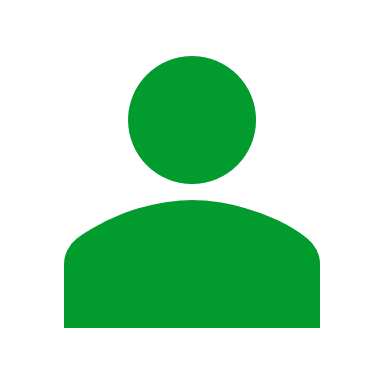 Dr. Brandon Waggoner
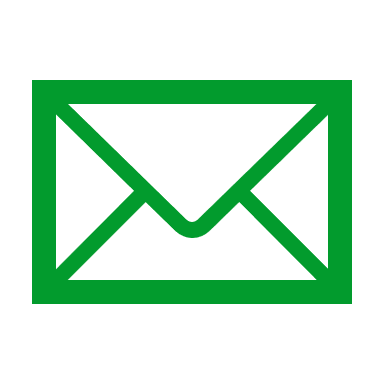 bpwaggoner@liberty.edu
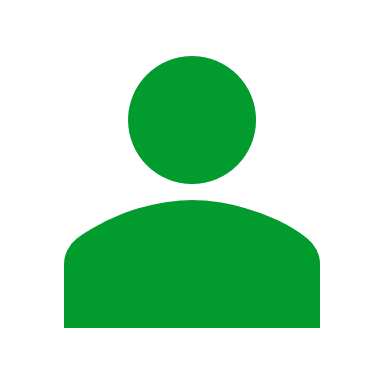 Melanie Greathead
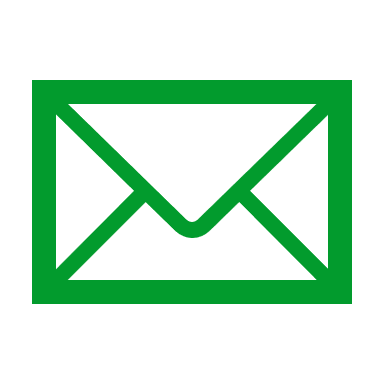 mgreathead@liberty.edu
References
American Counseling Association. (2014). ACA code of ethics. Alexandria, VA: Author
Bayne, H. B., & Tylsova, M. (2019). Understanding and incorporating God representations within counseling. Counseling and Values, 64(2), 148-167.
Evans, C., Brown, D., & Davis, J. (2022). Professional counseling from a Christian worldview. Journal of Spirituality in Mental Health, 24(3), 309-326.
Fox, J., Picciotto, G., Cashwell, C. S., Worthington Jr, E. L., Basso, M. J., Brow Corrigan, S., ... & Zeligman, M. (2020). Religious commitment, spirituality, and attitudes toward God as related to psychological and medical help-seeking: The role of spiritual bypass. Spirituality in Clinical Practice, 7(3), 178.
Jones, J. M. (2022, April 19). How religious are Americans?. Gallup.com.https://news.gallup.com/poll/358364/religious-americans.aspx
Jones, J. M. (2023, September 22). In U.S., 47% Identify as Religious, 33% as Spiritual Gallup.com. https://news.gallup.com/poll/511133/identify-religious-spiritual.aspx
Koch, D., & Edstrom, L. (2022). Development of the spiritual harm and abuse scale. Journal for the scientific study of religion, 61(2), 476-506.
Matise, M., Ratcliff, J., & Mosci, F. (2018). A working model for the integration of spirituality in counseling. Journal of Spirituality in Mental Health, 20(1), 27-50.
Mintert, J., Tran, A. G., & Kurpius, S. (2020). Religious and/or spiritual social justice advocacy: Guidance from the multicultural and social justice counseling competencies. Counseling and Values, 65(1), 2-14.
16